Menguraikan gaya
F1
F
F2
Penjumlahan beberapa gaya pada bidang datar
Gaya yang bekerja lebih dari 2 gaya pada suatu titik di bidang datar, di sini kita mempunyai 2 kemungkinan untuk menentukan resultan dengan sistem grafis. 
 









Metode jajaran genjang gaya
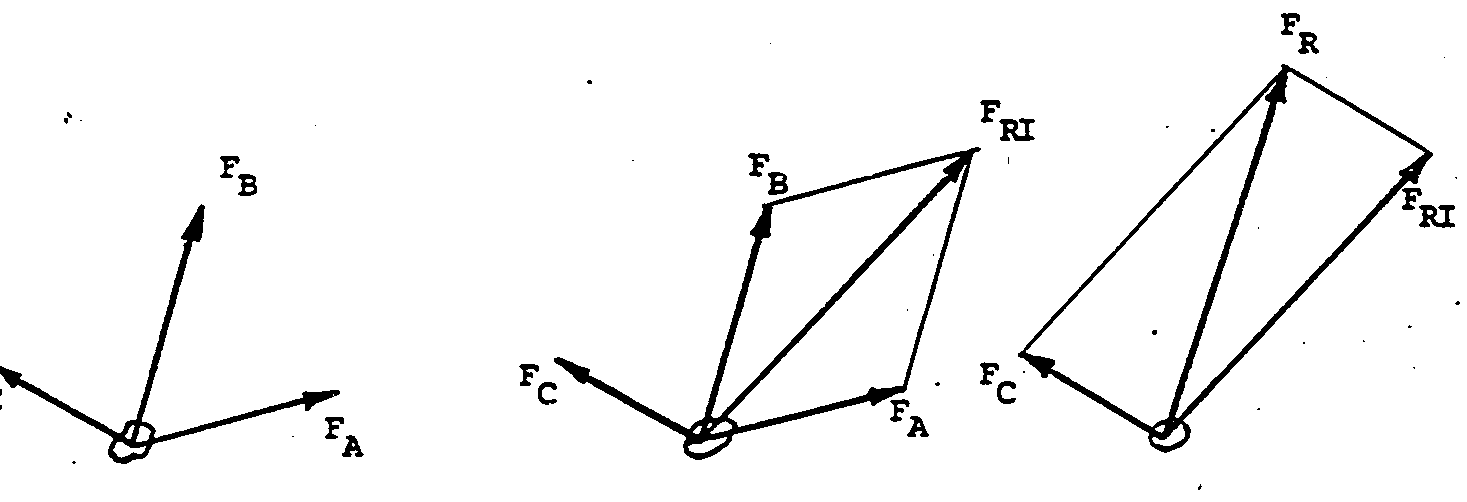 Fc
Kita menghubungkan 2 gaya pertama (FA dan FB) dengan paralelogram gaya sehingga didapat subresul­tan FR1







Kemudian FR1 ini dengan FC dihubungkan menjadi paralelogram gaya yang baru dan resultan inilah yang merupakan resultan dari ketiga gaya FA, FB dan FC.
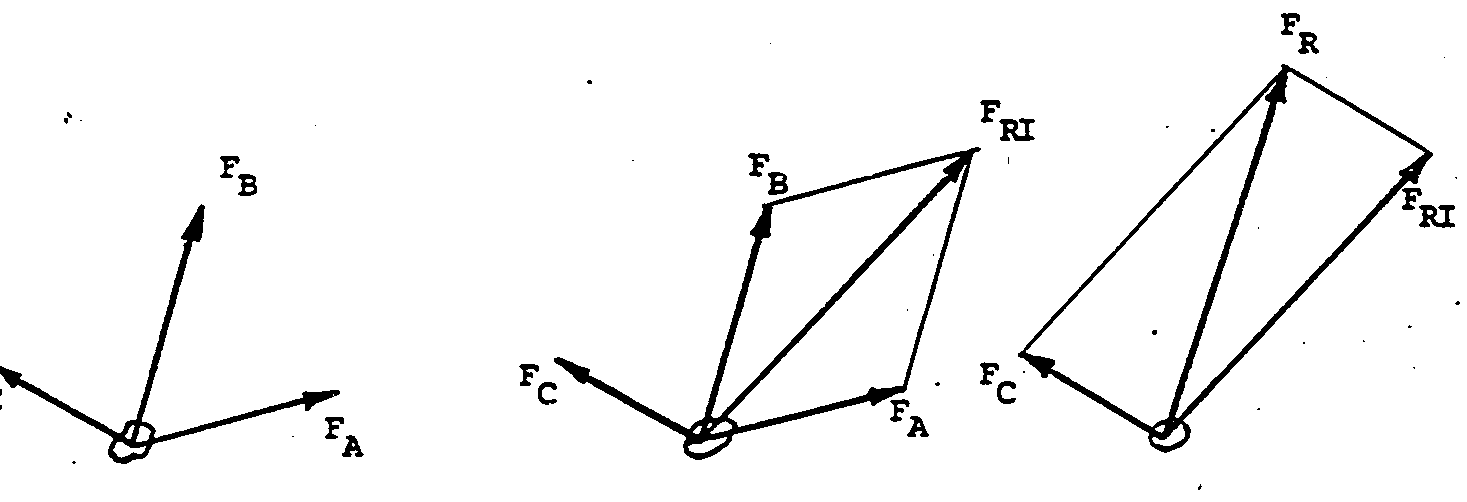 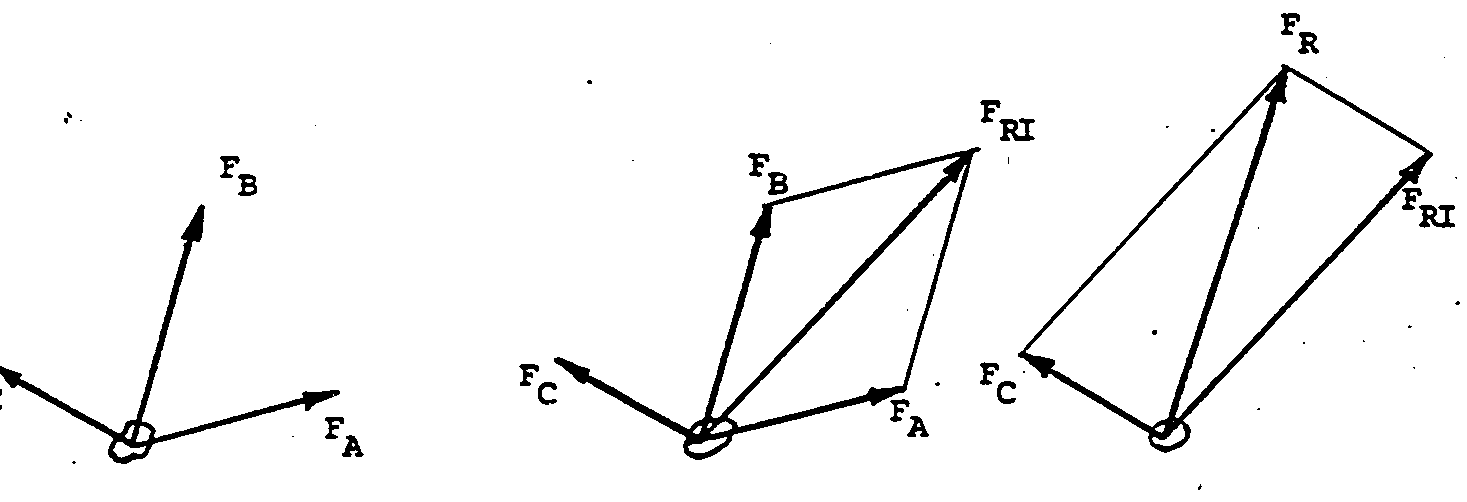 Metode Poligon gaya
Kita menghubungkan gaya-gaya tersebut satu terhadap Lainnya dengan skala "besar dan arah" yang benar sehingga membentuk sebuah poligon. Garis penutup poligon yang menghubungkan titik tangkap gaya ke ujung panah gaya terakhir merupakan resultan dari ketiga gaya tersebut. Arah resultan berlawanan dengan arah poligon FA, FB & FC. Urut-urutan penempatan untuk membentuk rangkaian gaya itu bisa dipilih sembarangan.
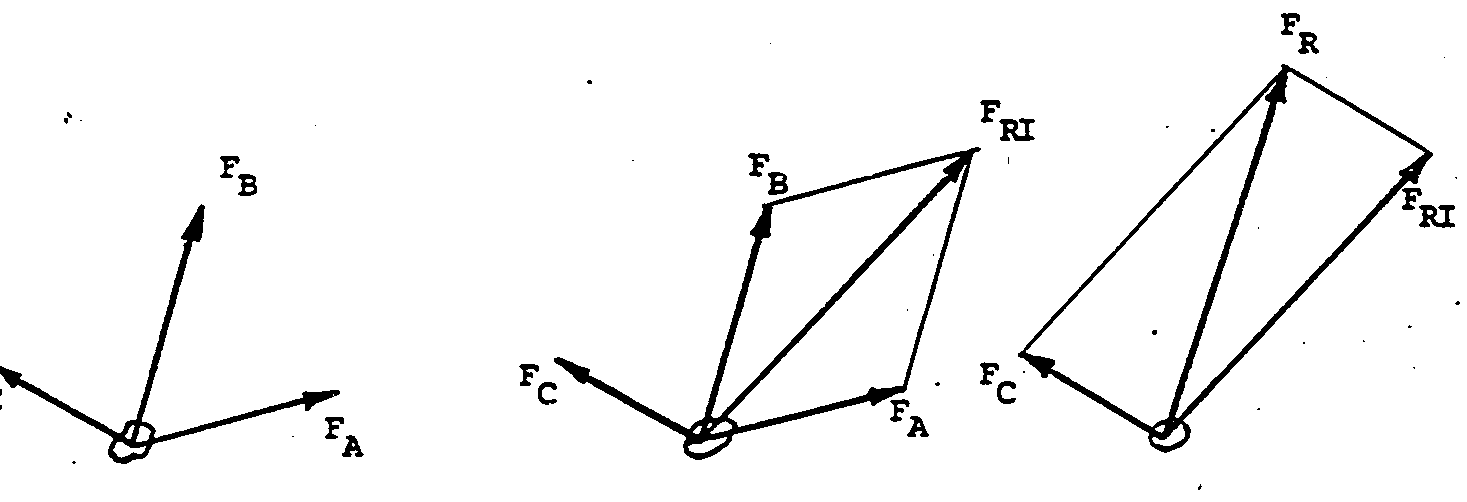 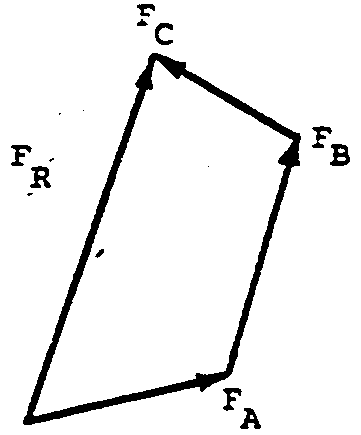 Fc
Pemecahan matematis
Pemecahan secara matematis membutuhkan lebih banyak waktu dan sedikit ruwet. Kita memproyeksikan gaya-gaya pada suatu sistem koordinat dan menghitung besar absis ( nilai pada sumbu x ) dan be­sar ordinat ( nilai pada sumbu y).
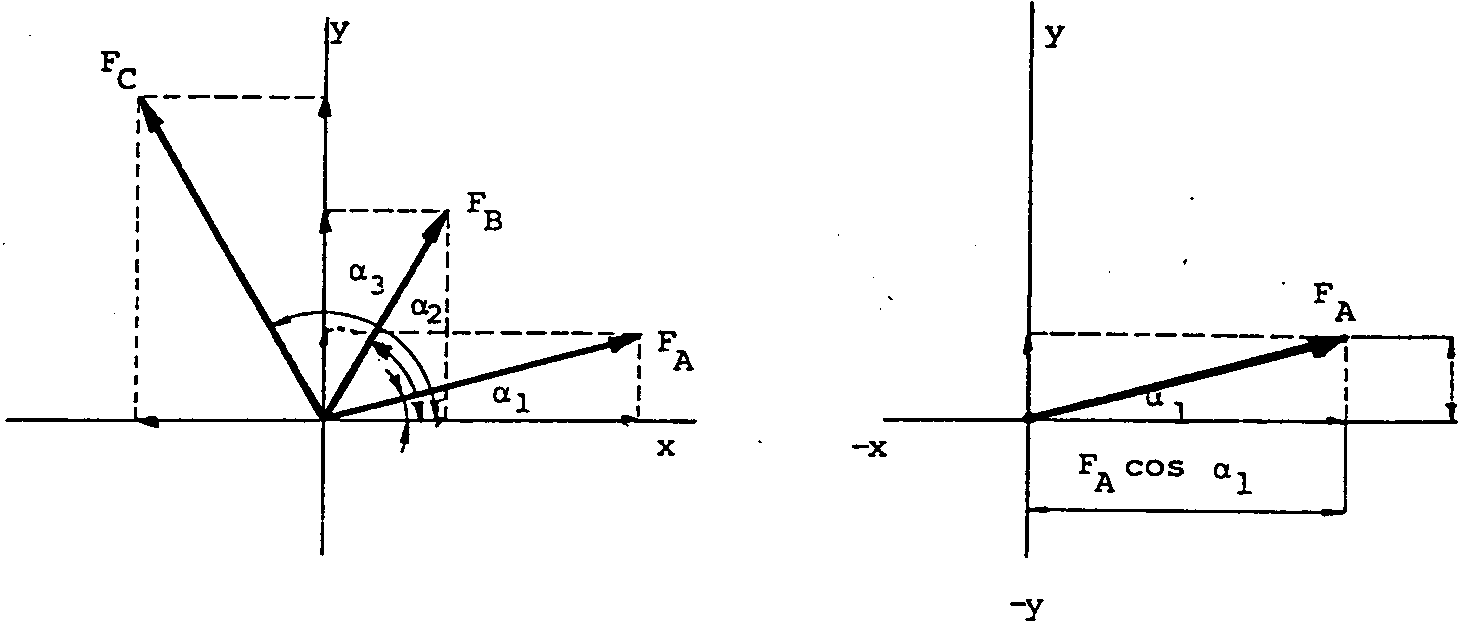 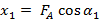 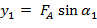 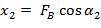 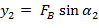 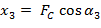 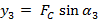 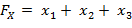 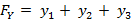 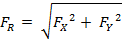 Besar gaya
Arah gaya
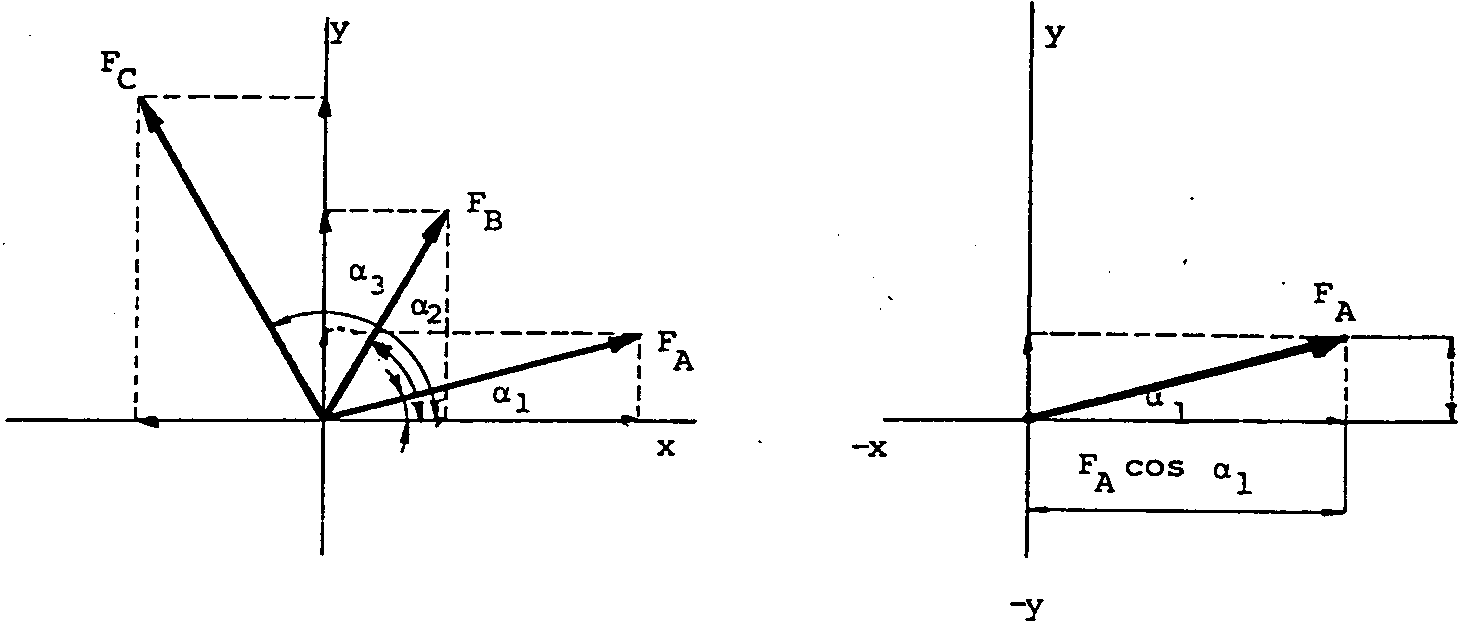 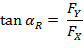 Contoh
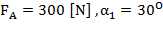 FC
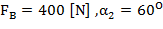 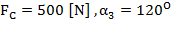 FB
FA
Tentukan:
Besarnya Gaya
Arah gaya
Penyelesaian
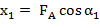 = 300 . 0,866 = 259,8 [N]
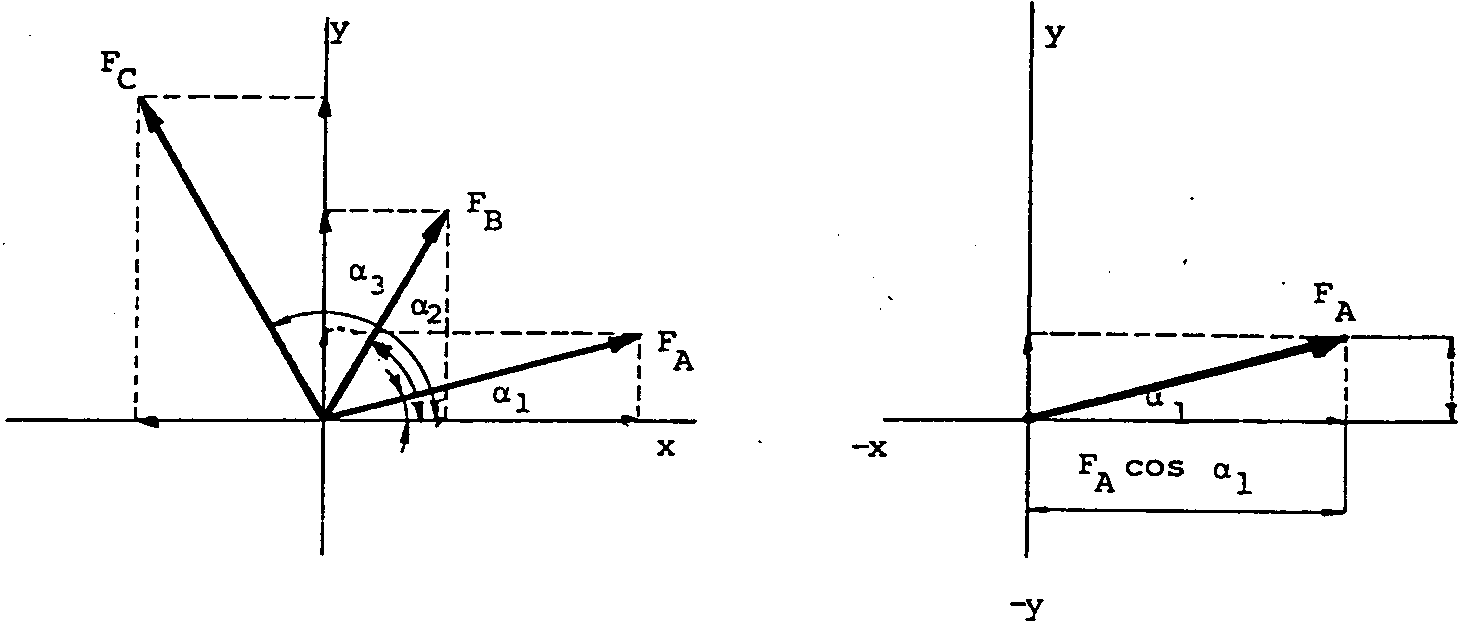 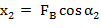 = 400 . 0,5 	= 200 	  [N]
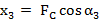 = 500 . (-0,5) = - 250  [N]
Penjumlahan beberapa gaya pada ruang
3 gaya yang sama tegak lurus F1, F2, F3 bekerja pada sebuah titik. Pertama-tama ketika menentukan sub resultan FR1.2 dan kemudian kita mendapatkan FR dari FR 1,2 dan F3.
F3
FR1,2,3
F2
FR1,2
F1
Pemecahan secara matematis : 





Contoh:
Jika diketahui: gaya F1 = 100 [N], F2 = 50 [N] dan F3 = 150 [N]. Saling tegak lurus.

Tentukan:
Besarnya gaya
Arah gaya
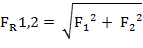 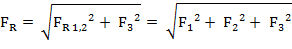 Kalau gaya-gayanya bersudut miring, kita menentukan sub resultan dari pasangan gaya di bidang datar, kemudian sub resultan ini ditambahkan dengan gaya lainnya.
R1,2,3
Fy
F3
Fz
F2
R1,2
F1
FX
Jika kita memecahkan soal ini secara matematis, pertama kita tentukan komponen Fx, Fy dan Fz dari setiap gaya dengan penjumlahan secara aljabar akan didapat sub resultan FRx , FRY dan FRz
Fy
Dan resultannya adalah
F3
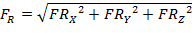 F3y
Fz
F2
F3Z
F3XZ
F1
F3X
FX
Resultante gaya-gaya dalam ruang
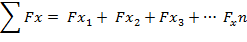 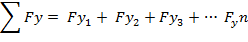 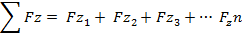 Arah R
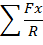 Cos Rx =
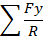 Cos Ry =
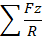 Cos Rz =
Penjumlahan gaya yang terletak pada beberapa titik, dalam satu bidang
Dua gaya yang sejajar
Dua gaya yang sejajar pada suatu benda, kita tidak dapat menyelesaikan dengan parallelogram gaya un­tuk mencari jumlah gayanya (resultannya). 
Contoh :
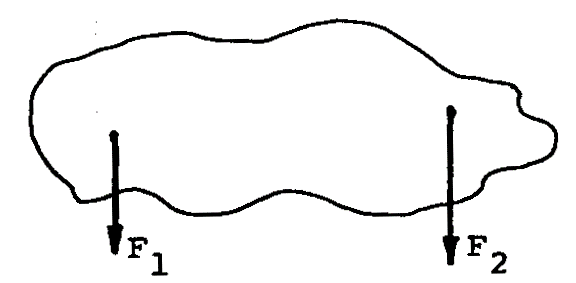 Letak Resultante
Fh
Fh
F1
R1
F2
R2
R
R1
R = F1 + F2
R2
R
Letak Resultante
F2
F1
F1
F2
R = F1 + F2
R
Poligon dan Poligon vektor
I
F1
F3
III
F1
II
II
I
IV
R
F2
A
III
F2
IV
R
F3
Besarnya resultante R = F1 + F2 + F3
Penjumlahan beberapa gaya dengan arah yang berbeda 
Bila ada beberapa gaya dengan beberapa titik tangkap (seperti gambar bawah) maka dapat dicari resultantenya dengan poligon atau dengan metode rope poligon (lukisan kutup).
F4
F1
IV
F3
I
F1
F2
V
II
I
R
F2
III
A
III
R
II
V
IV
F3
F4